Rekenen in de vingers krijgen met een app	

Arthur Bakker 
Universiteit Utrecht
 
Project met
Shakila Shayan, Marieke van der Schaaf (UU) & Dor Abrahamson (University of California, Berkeley)
21 januari 2016 15:45-16:30
Panama-conferentie

iPad? Kijk in App Store naar MIT-P of tinyurl.com/FreeMITP
Gedraaid of gespiegeld?
Proefpersonen zien steeds twee figuren. Soms zijn ze gedraaid, soms gespiegeld. Proefpersonen moeten zo snel mogelijk zeggen wat het geval is.
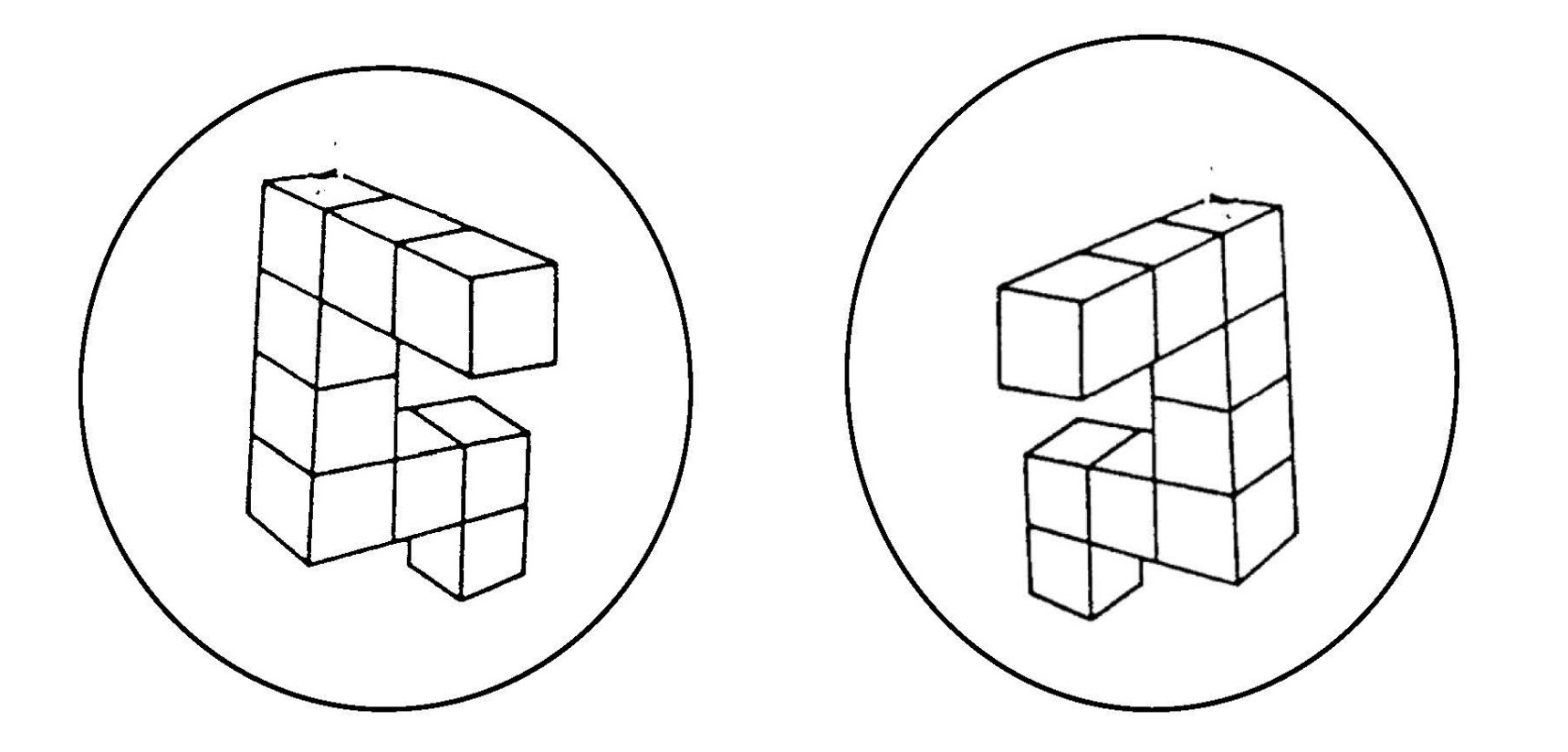 Gedraaid of gespiegeld?
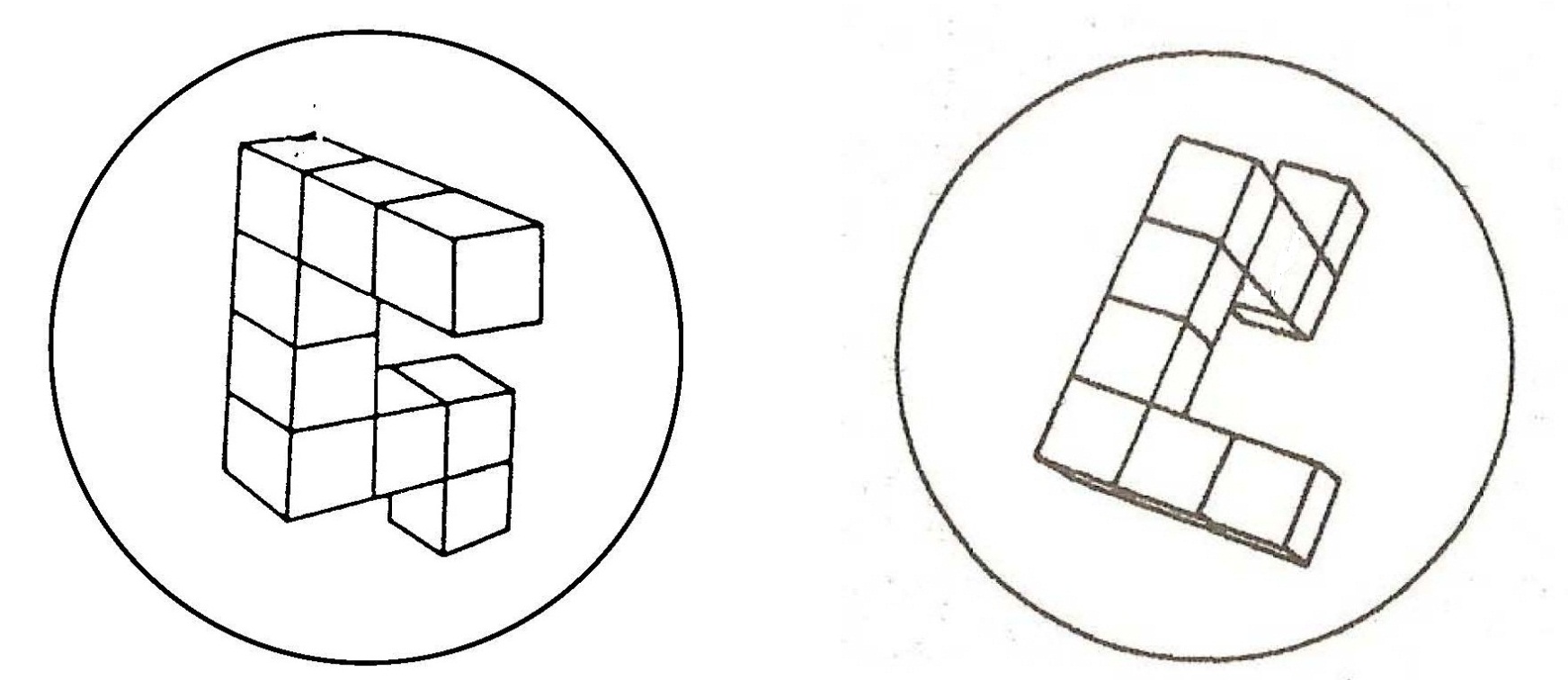 Hoe groter de draaihoek, hoe langer het duurt om erachter te komen
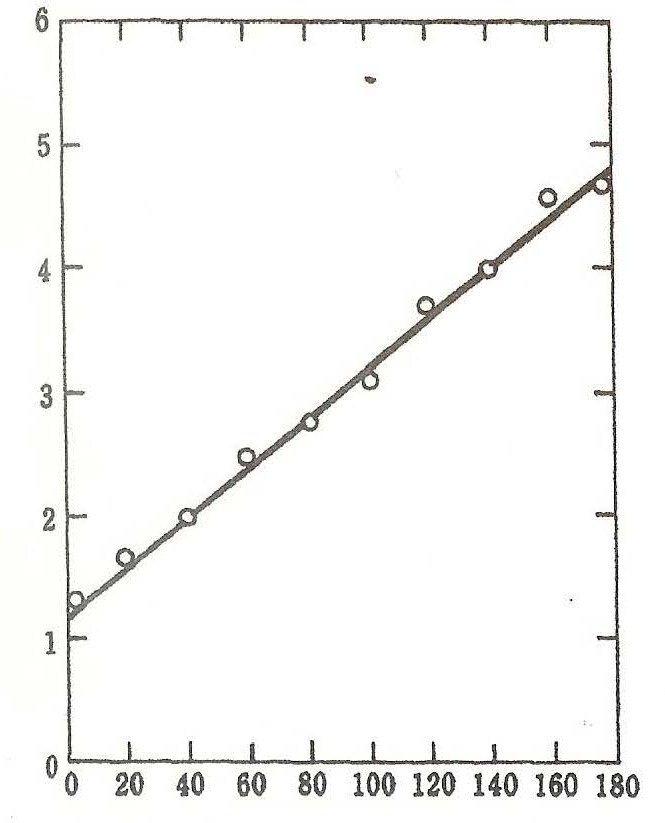 Reactietijd in seconde
Hoek in graden
Wat als we lichamelijke ervaring benutten?
Sayeki liet proefpersonen eerst 1 minuut naar dit plaatje kijken, en herhaalde de experimenten:
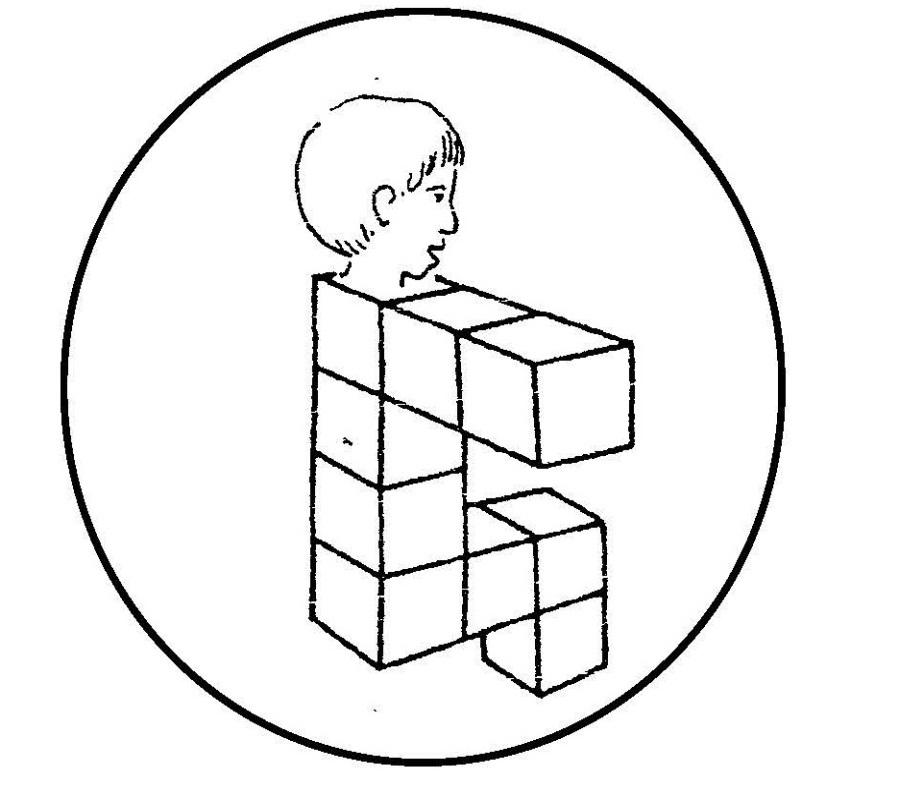 Hoe gaat dat? Welke gedraaid, welke gespiegeld?
Origineel
Hoe gaat dat? Welke gedraaid, welke gespiegeld?
Origineel
‘Belichaamd’ gaat veel makkelijker!
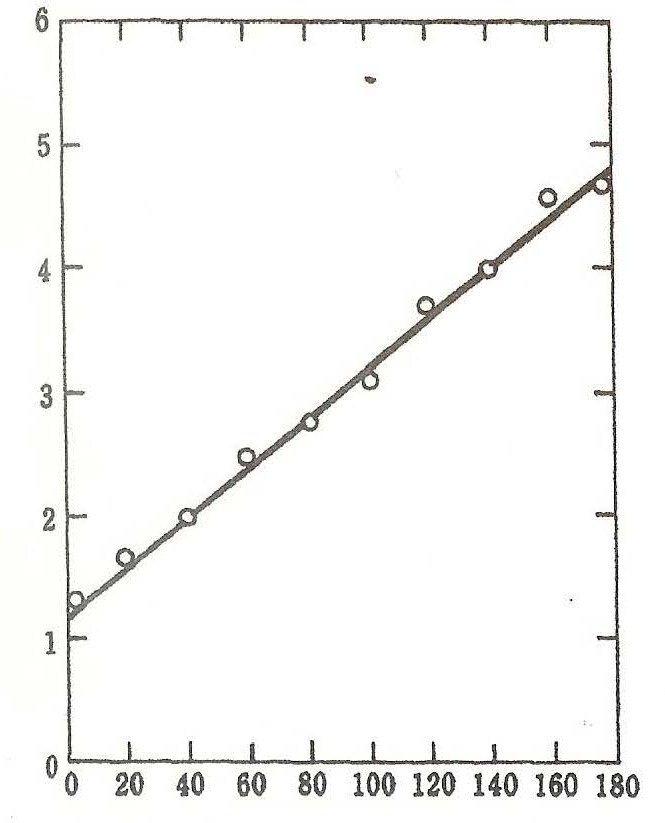 Reactietijd in seconde
Hoek in graden
Hoek in graden
Lage reactietijd
Nauwelijks fouten
Vermoedens uit dergelijke experimenten
Menselijk lichaam speelt belangrijke rol in cognitie
Mogelijk leren mensen makkelijker en sneller als geschikte lichamelijke ervaringen worden benut

 Embodied cognition
Piaget: cognitieve ontwikkeling heeft een sensomotorische oorsprong

Vygotsky (1926, Ed. Psy): “Zelfs de meest abstracte gedachten … zijn uiteindelijk het resultaat van bewegingen die ooit gemaakt zijn, maar nu deels opnieuw worden gereproduceerd
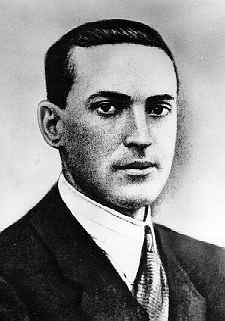 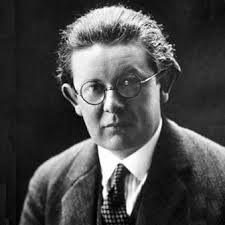 Kunnen we daar in het onderwijs niet meer van profiteren?
Is al gepropageerd door Montessori, Steiner, Pestalozzi:
Alle zintuigen stimuleren
Rekenen in beweging
Hoofd, hart, handen
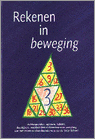 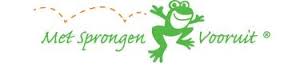 Wetenschappelijk bewijs
Sport, beweging helpt
Hoeken uitbeelden
Dansmat: goede kant opspringen
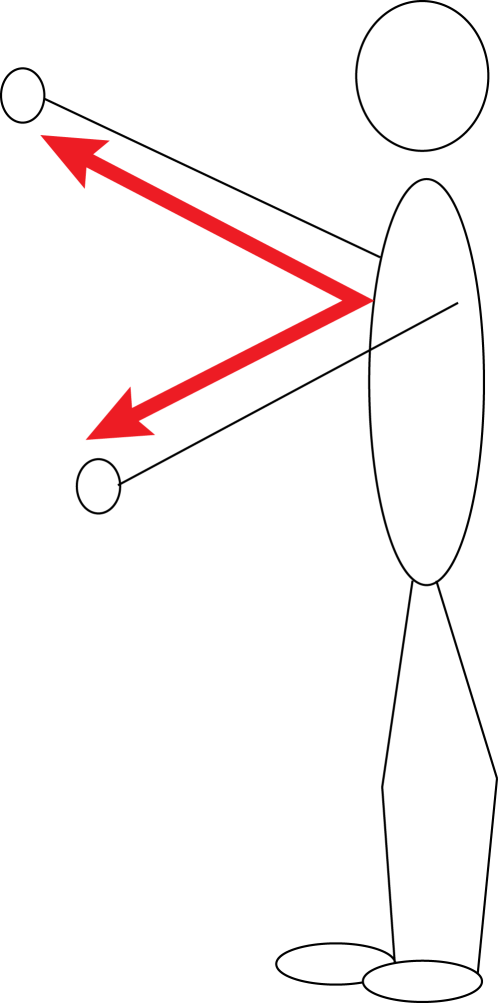 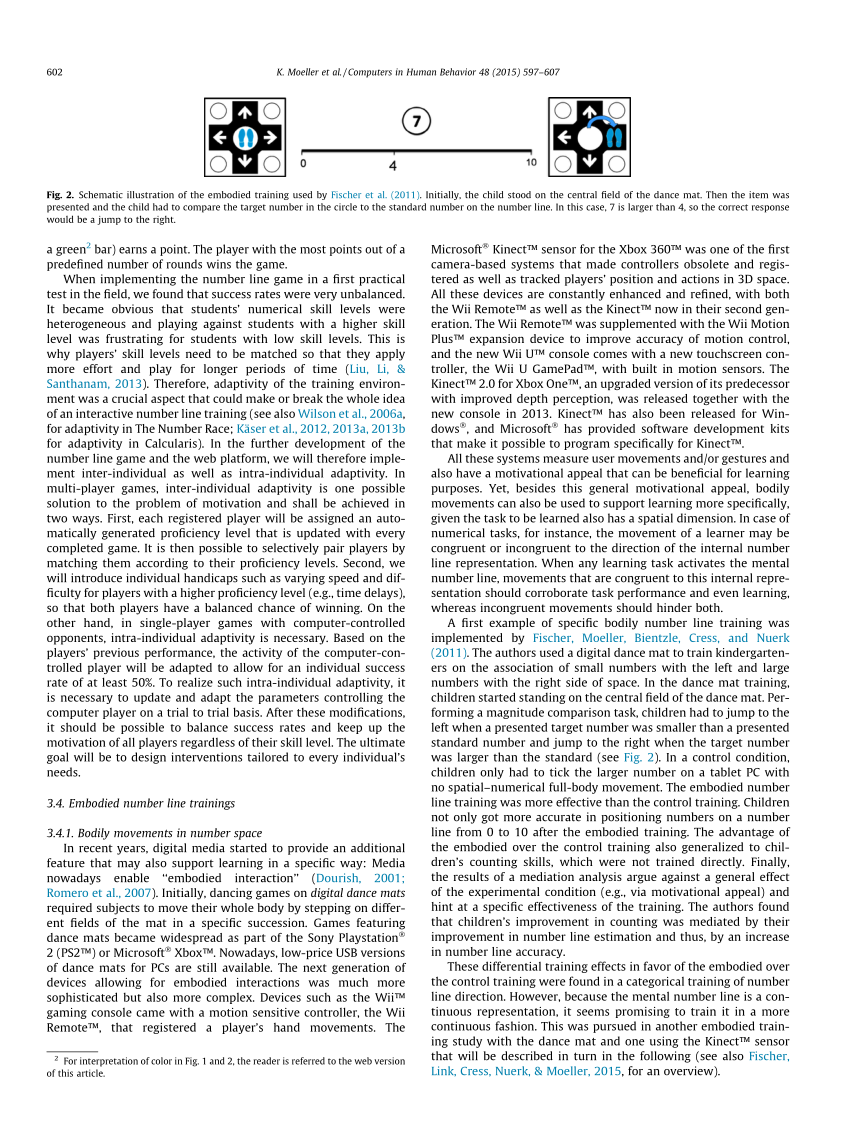 Verhoudingen
1:2 = 2:? 

Veel leerlingen denken dat het verschil ertoe doet: 1:2 = 2:3

Zijn er lichamelijke ervaringen die zouden kunnen helpen?
Doel en vraag van vandaag
Laten zien wat we in rekenonderwijs van embodied cognition-theorieën kunnen leren

Hoe kunnen leerlingen verhoudingen in de vingers krijgen?
Samenwerking met Dor Abrahamson en zijn Embodied Design Research Lab (Berkeley)
Serie onderzoeksprojecten om te kijken hoe leerlingen gevoel voor verhoudingen kunnen ontwikkelen

Cyclisch proces van steeds weer terug naar de tekentafel 

NIET gekeken of ze beter zijn dan bestaande didactiek: op zoek naar nieuwe middelen

Fundamenteel didactisch-psychologisch onderzoek
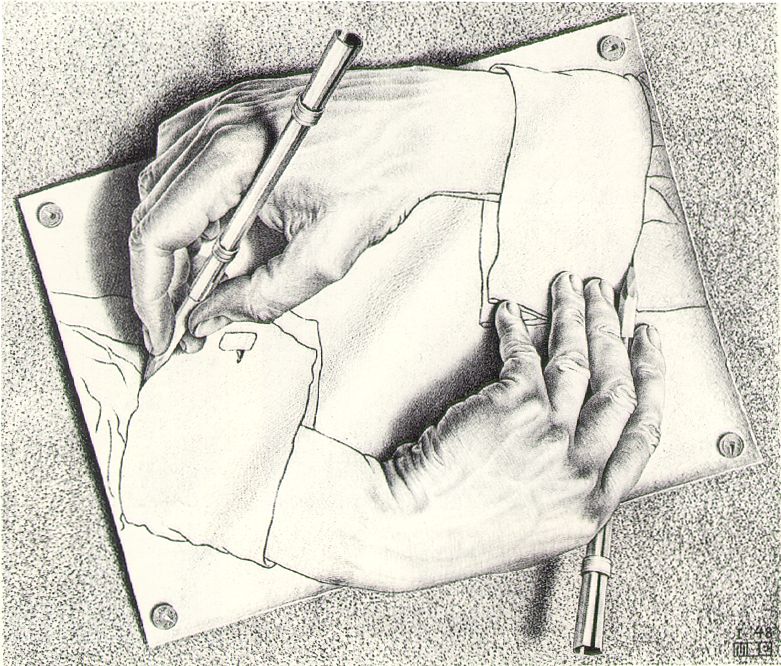 Poging #1
2:3 = 4:6
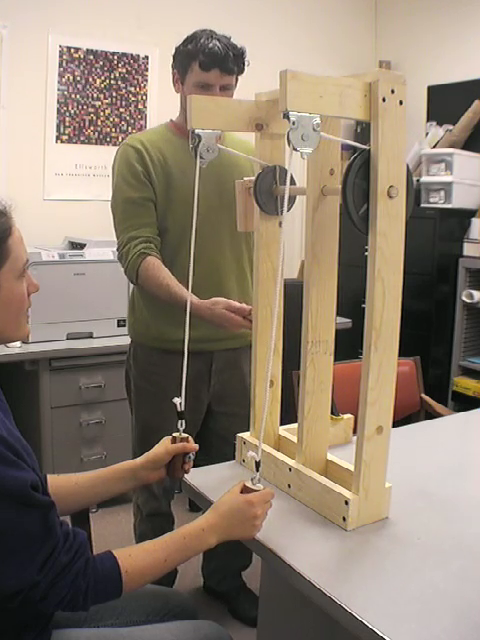 Passief bewogen worden hielp niet: geen interactie, hoeven niet na te denken
Poging #2
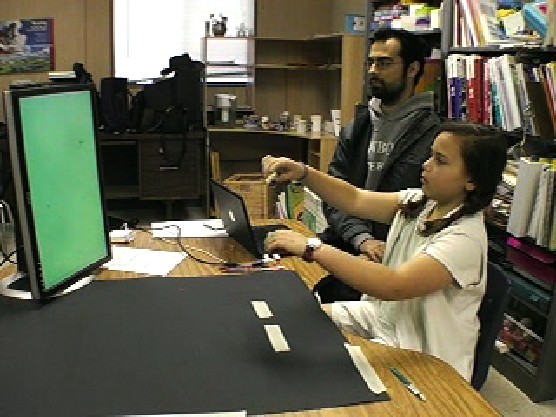 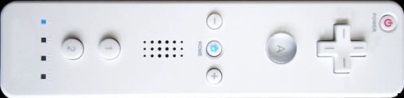 Reinholz, D., Trninic, D., Howison, M., & Abrahamson, D. (2010). It's not easy being green: Embodied artifacts and the guided emergence of mathematical meaning.
Opdracht aan leerlingen
Kraak de code en maak het scherm/staven groen!

Ze krijgen verder geen enkele aanwijzing, maar wel de opdracht om dan later scherm groen te houden terwijl ze bewegen
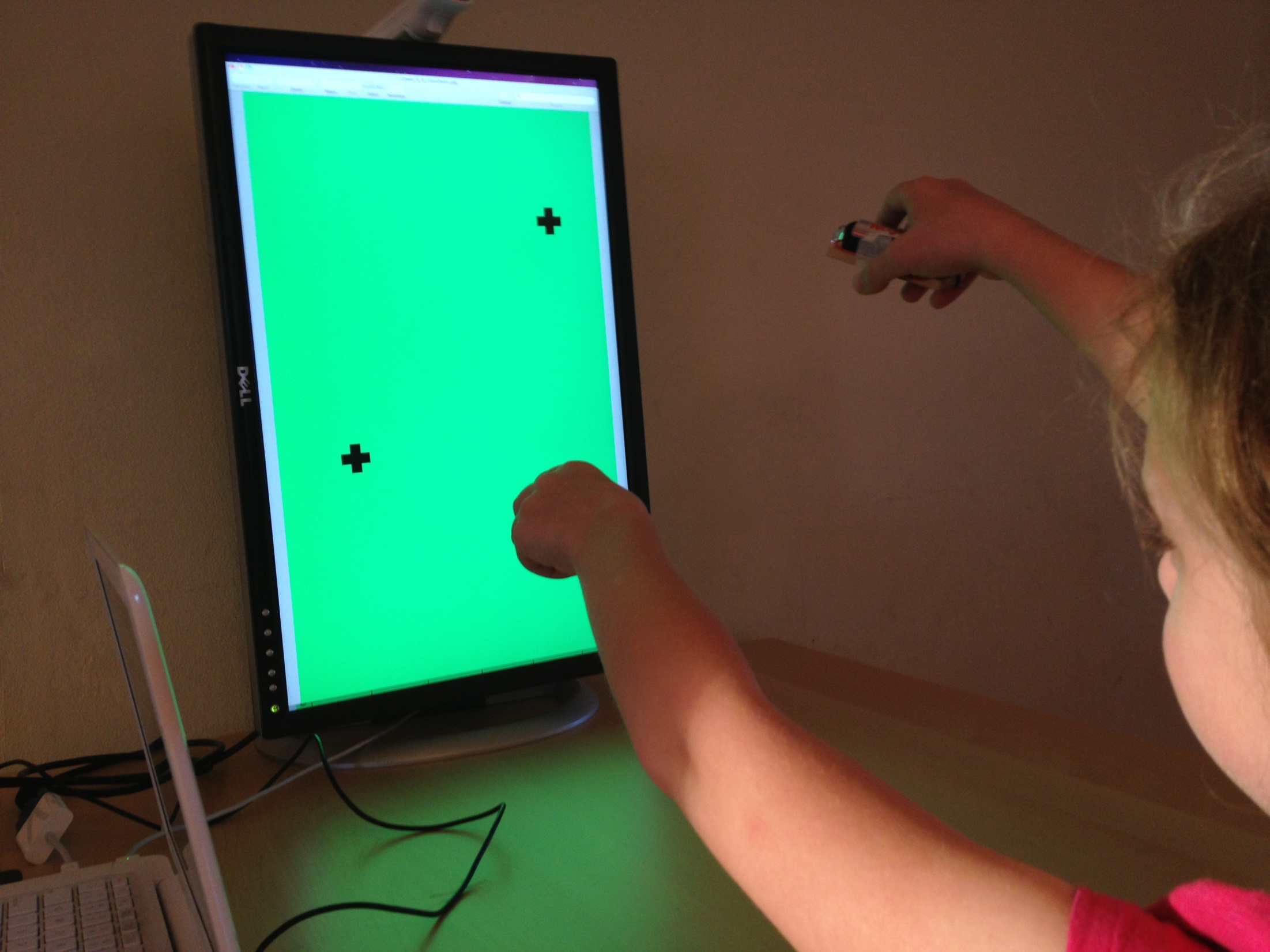 The MIT Task: “Make the Screen Green”
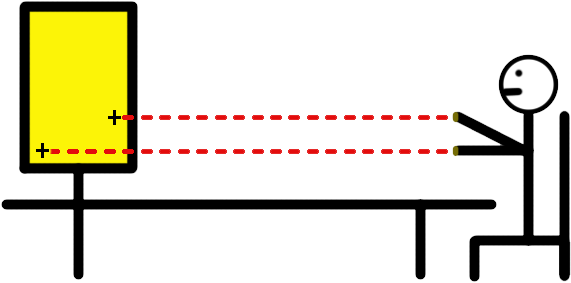 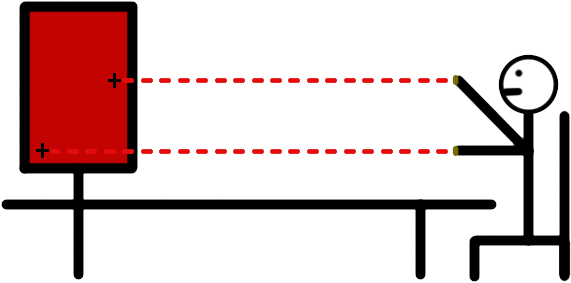 [Speaker Notes: During a typical experiment, participants are initially asked to “make the screen green” and the students are then guided to discover and enact a physical solution to this mystery device. 

In order to make a green screen, the MIT tracks the heights of the participant’s hands, and compares that ratio to a “secret” ratio set by the experimenter on the computer console. 

For instance, if the experimenter sets a ratio of 1:2, then the screen would be green whenever the student’s right hand is twice as high as the left hand. If the student’s hands are close to the correct ratio, the screen turns yellow. When the students are far from the correct ratio, the screen is red.]
MIT-P voor iPad
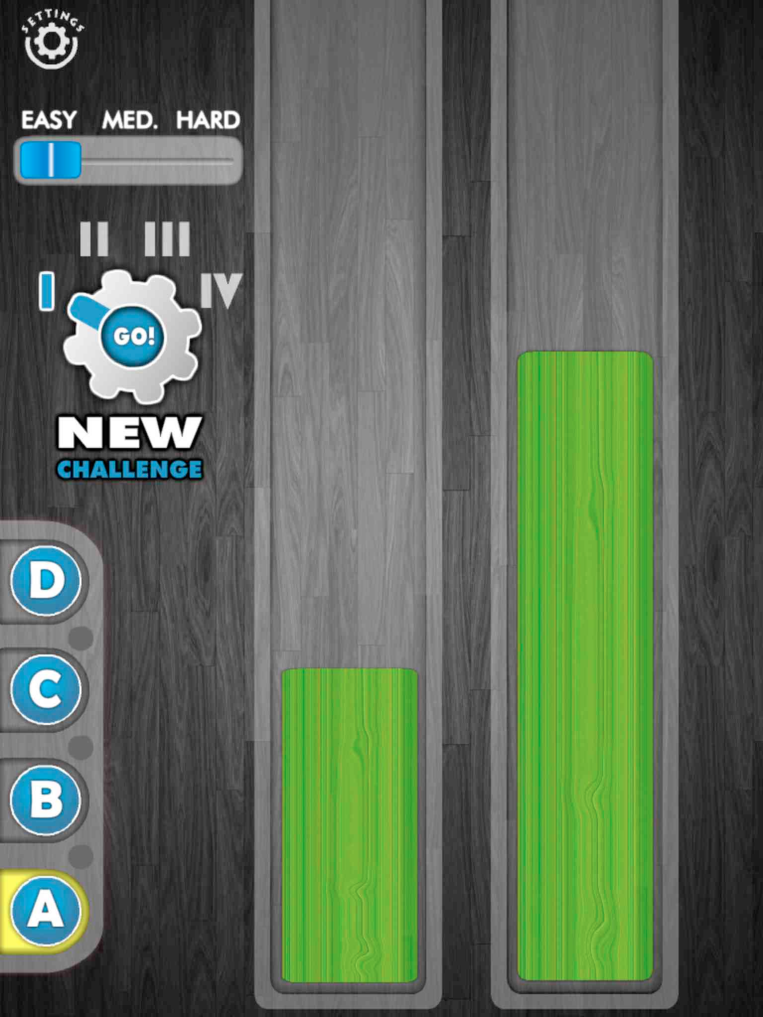 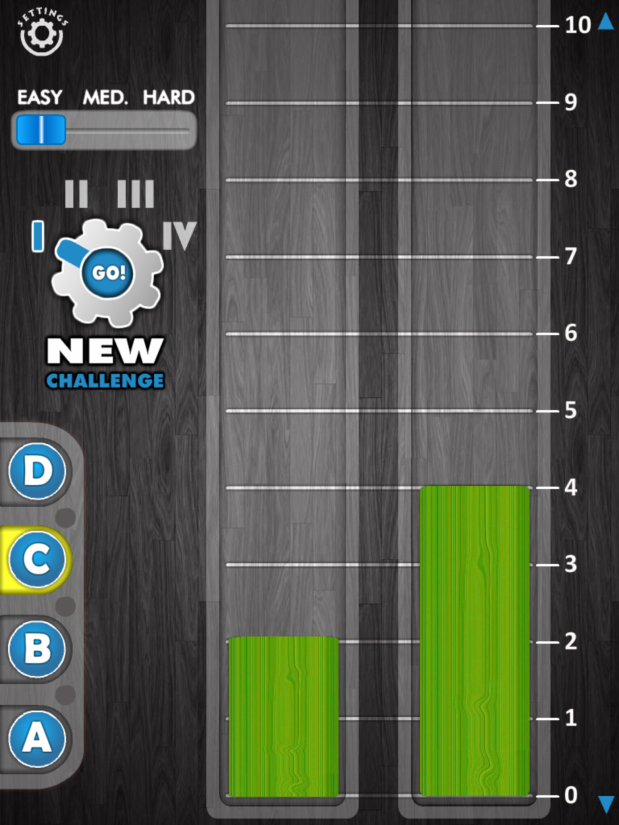 tinyurl.com/FreeMITP
Problem definitionTasks
2
Problem definitionTasks
2
Problem definitionTasks
2
Problem definitionTasks
2 : 4 = 3 : 6
2
[Speaker Notes: What you saw is a schematic representation of the task used in our study. These tasks were presented on an Ipad. Children could move the two bars relatively to a pre-set proportion. In this example and in our study this was 1:2. Left bar could be moved with the left hand finger, right bar with the right hand finger. Whenever the children found the right proportion, the bars turned green. [CLICK]
So, 2:4 is equivalent to 3:6, in both cases the bars are green. 
By making use of certain tasks,]
?
?
Strategieën om groen te krijgen
A d d i t i ef
Multiplicatief
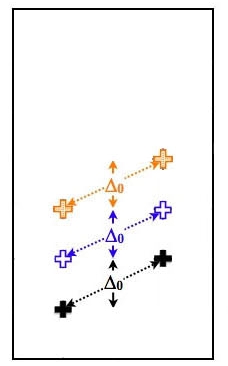 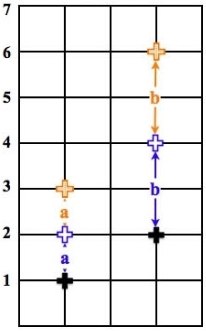 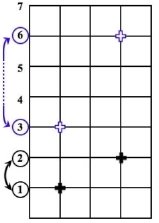 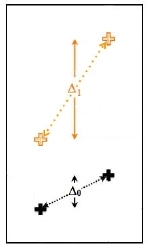 Abrahamson et al. (2014). ZDM Mathematics Education, 46(1), 79-93.
[Speaker Notes: We have also heard RB faster]
Eyetracker: oog- en handbewegingen volgen
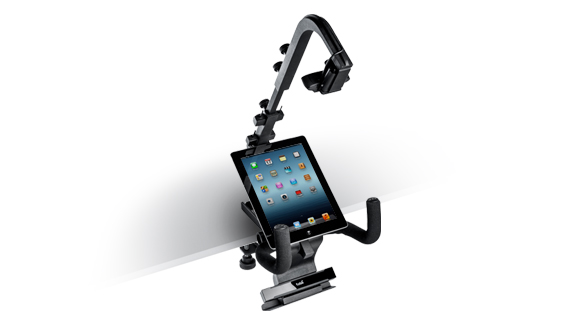 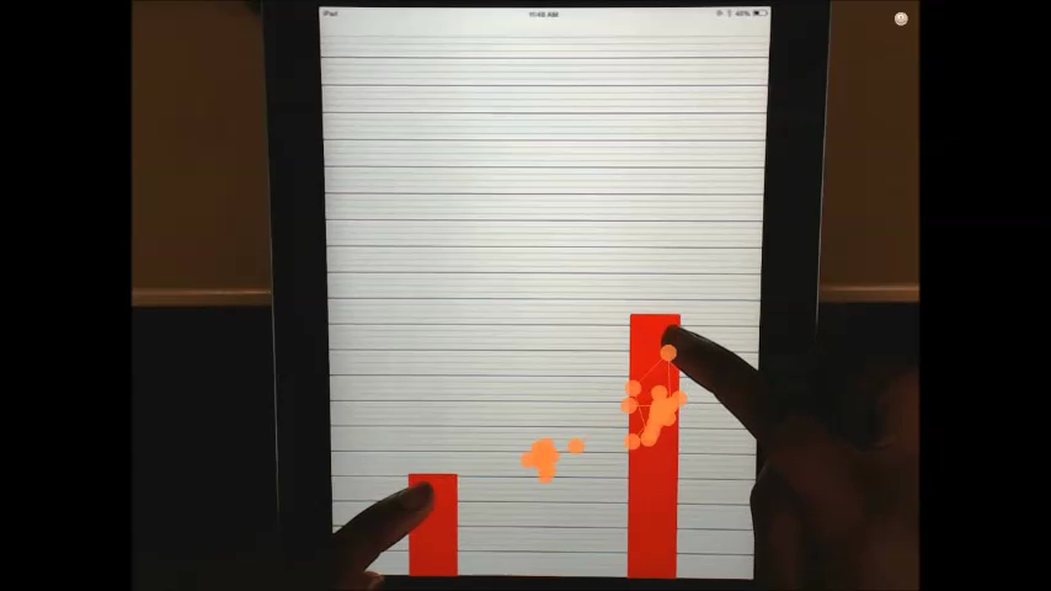 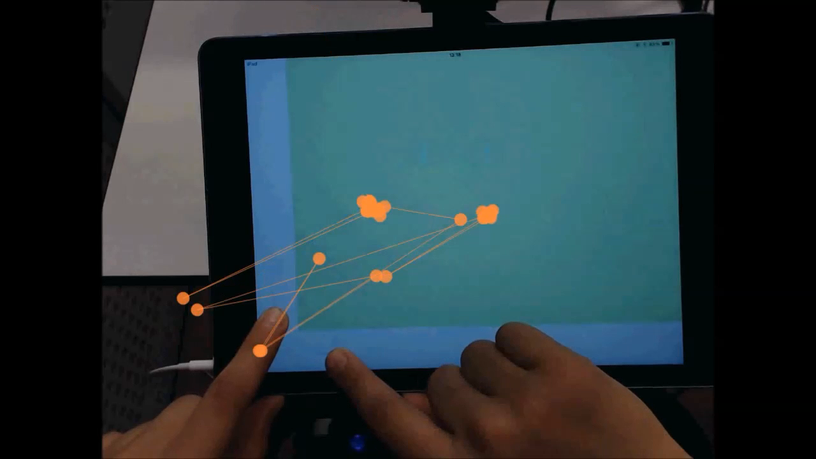 [Speaker Notes: New world…]
Nieuwe versie MIT-Ext: varianten
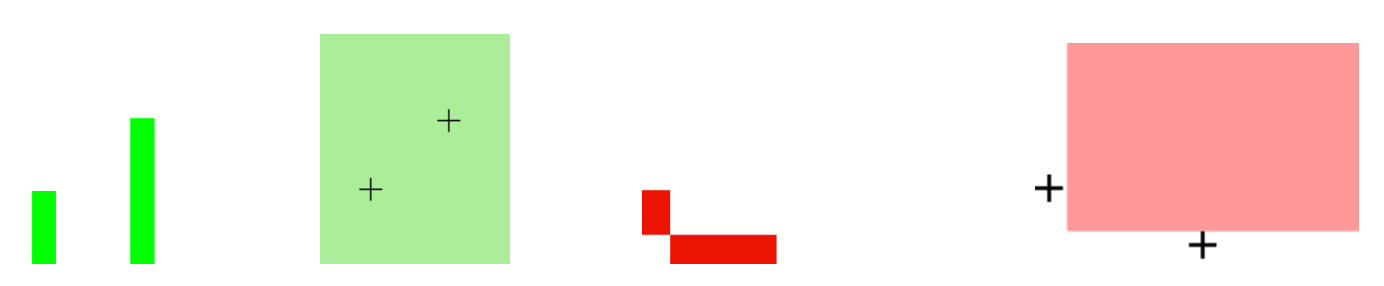 Methode
76 leerlingen
9-14 jaar oud

Parallelle varianten: 30 basisonderwijs + 26 vmbo Orthogonale varianten: 20 vmbo

Eerste verhouding: 1:2, dan 3:4
45 minuten per leerling (pretest-taak-posttest)

Data: oogbewegingen, handbewegingen, video (gesproken tekst)
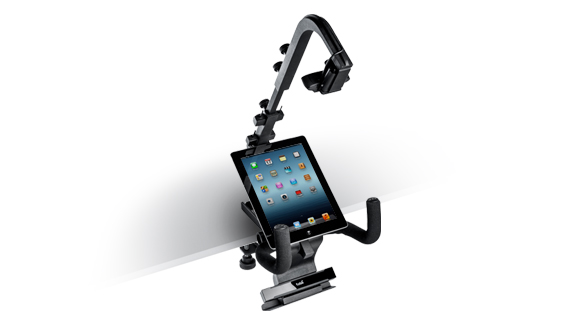 Problem definitionPerceptual Processes
Aandachts-anker 
[video verwijderd]
2
Bevindingen
Veel variatie tussen leerlingen (snelheid, etc)
Maar alle leerlingen doorlopen dezelfde fasen, en blijken vergelijkbare aandachtsankers te gebruiken:
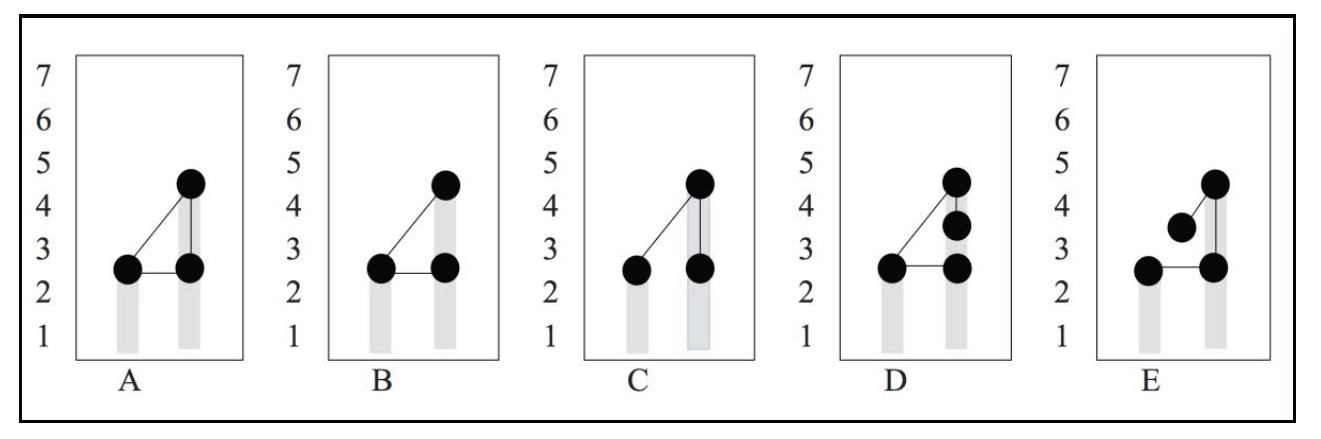 Fasen in het groen proberen te krijgen
Geen duidelijke strategie, snelle bewegingen
Vinden groen en proberen terug te vinden
Groen houden, langzame bewegingen
Iedereen gebruikt aandachtsankers
Proberen verschil constant te houden maar blijkt niet te werken (parallel)
Kan nog minuten duren voordat leerlingen zeggen: o, het is de helft!
Orthogonale varianten
Leerlingen vinden groen sneller dan in parallelle varianten
Aandachtsankers zijn diverser
Geen duidelijk cognitief conflict (bijv. afstand constant)
Realiseren dat ene staaf de helft is van de andere duurt langer
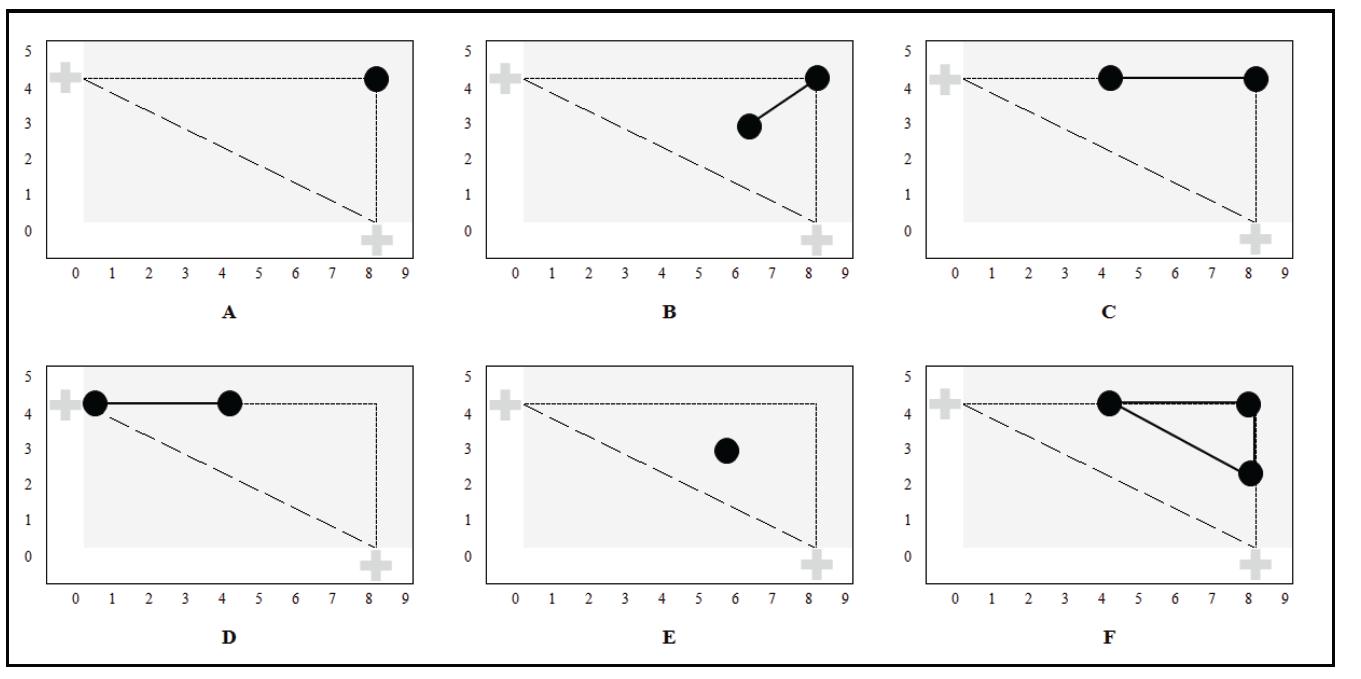 Aandachtsanker verplaatst[video’s verwijderd]
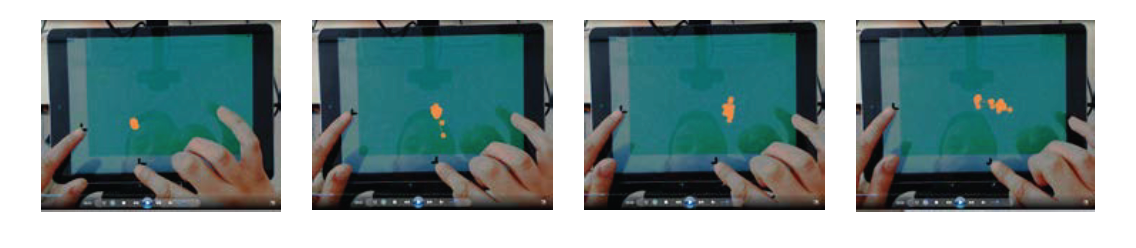 Richting y = ½ x?
[Speaker Notes: So when his brain is predicitng and anticipating the lines, we see dots
Very often his sight is not on the line, at the Cartesian point, but is just above it, anticipating where they are going..
Because his hands are already in place, he is not asking where are my hands, he needs to know where they are inorder to keep it green, but then he does that by just focusing on the color of screen,
It’s like when you drive a car, you don’t constantly look at your hands inorder to be able to make the right move to the left or right, you just look ahead and anticipate your next move, when you are walking, you don’t  look at your feet, or right in front of it, you look ahead and anticipate when you have to slightly and gradually turn your body when there is a turn .. and this is what we think is happening in our little game here.
You are getting the feedback from the screen, and trying to stay in the green zone and away from the red zone.
 
It could be that the gaze is anticipating and waiting for the hands to arrive and 
Except that walking and driving is a skill that we have learned.]
Discussie
Fundamenteel onderzoek waarin we verkennen wat we didactisch en leerpsychologisch van embodied cognition kunnen leren

Wat zijn zinvolle bewegingen?
Wat zijn mogelijke voor- en nadelen van de varianten, bijv parallel versus orthogonaal?
Dank voor uw aandacht!
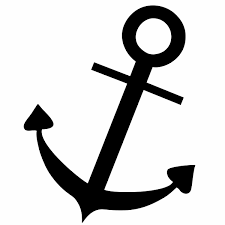 Referenties
Abrahamson, D., Shayan, S., Bakker, A., & van der Schaaf, M. F.  (in press). Eye-tracking Piaget: Capturing the emergence of attentional anchors in the coordination of proportional motor action. Human Development.
Shayan, S., Abrahamson, D., Bakker, A., Duijzer, C., & van der Schaaf, M. F. (2015). The emergence of proportional reasoning from embodied interaction with a tablet application: An eye-tracking study. Proceedings of INTED, 5732-5741.